Кибербуллинг среди подростков
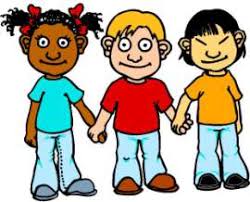 Работу подготовила:
педагог-психолог МБОУСОШ №17 г. Твери
Авдеева Ольга Владимировна
Содержание
1.Буллинг

1.1.Буллеры(агрессоры)

1.3.Жертва буллинга

1.2.Виды буллинга

2.Кибербуллинг

2.1.Виды кибербуллинга
Понятие буллинг
…. запугивание, физический или психологический террор, направленный на то, чтобы вызвать у другого страх и тем самым подчинить его себе.         
                                                 И. Н. Кон
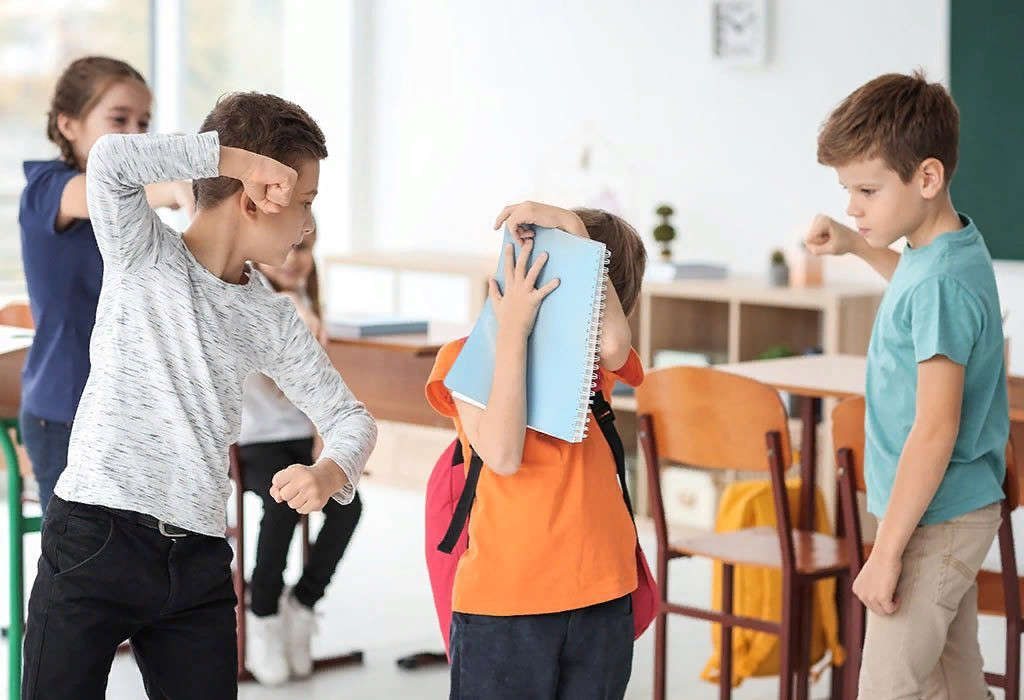 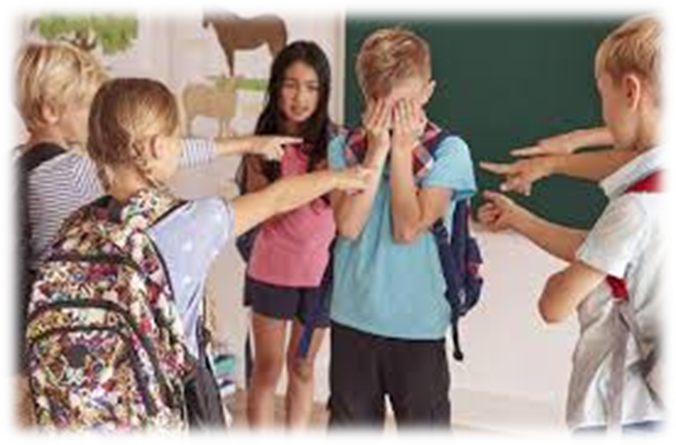 Инициаторы травли - буллеры
Буллеры - выступают один - два ребенка, их цель самоутвердиться, обрести авторитет в коллективе, они стремятся к вниманию, желают занять роль лидера класса.
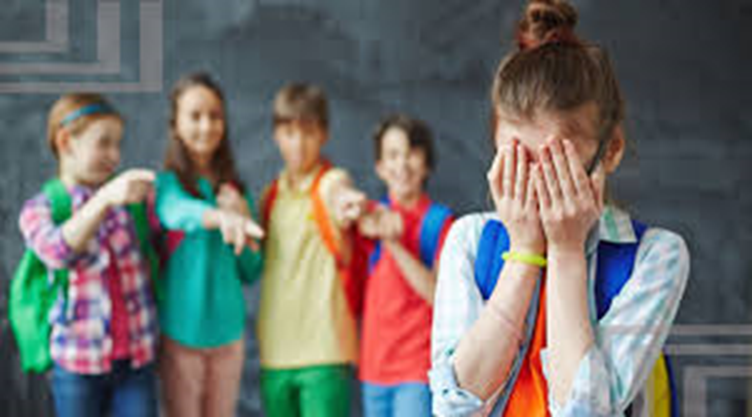 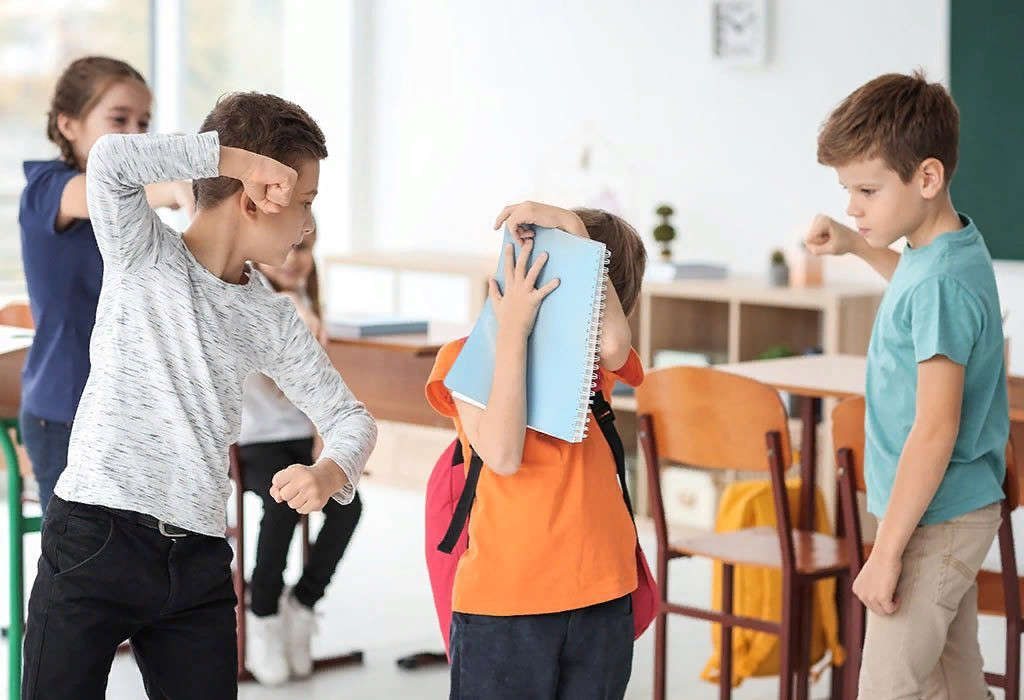 Признаки ребенка агрессора
неумение решать конфликтные ситуации и при этом постоянное в них участие;
обидчивость, обиды сохраняются на долгое время;
проявление жестокости в отношении более слабых, беззащитных;
постоянное стремление доминировать (выделяться) среди сверстников;
трудности в самоконтроле, не может заставить себя выполнять задания, склонность к истерикам;
Жертвой или объектом буллинга часто становятся
робкие, тихие дети;
нередко физически слабые;
дети с нестандартной внешностью;
особым прилежанием в учебе;
талантом в определенной области;
плохой успеваемостью и прогулами; 
дети с заниженной или наоборот с завышенной самооценкой;
новенькие учащиеся; 
чувствительные, не способные постоять за себя, продемонстрировать уверенность,  отстоять ее;
 эмоционально и болезненно реагирующие на любое замечание или просьбу; 
Жертвой буллинга, а так же кибербуллинга может стать любой ученик!
Виды буллинга
А. Психологическое (моральное) насилие: 
1. вербальный 
насмешки, высмеивание,  дразнилки;
присвоение кличек, оскорбления;
бесконечные замечания и необъективные оценки; 
унижение в присутствии других детей; 
угрозы физической расправы; 
шантаж, угроза пожаловаться взрослым; 
перестать дружить; 
вымогательств; 
доносительство; 
клевета на жертву; 
придирки;
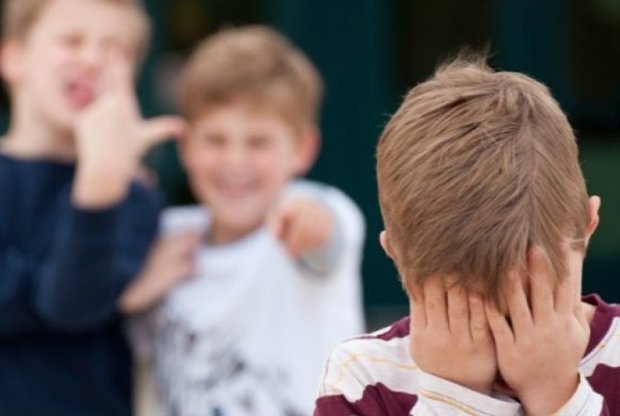 2. социальное исключение 
бойкот;
отторжение;
изоляция; 

3. кибербуллинг – очень популярное среди подростков. 
Проявляется в травле (оскорбления, преследования и т.п.) при помощи социальных сетей, технических устройств.
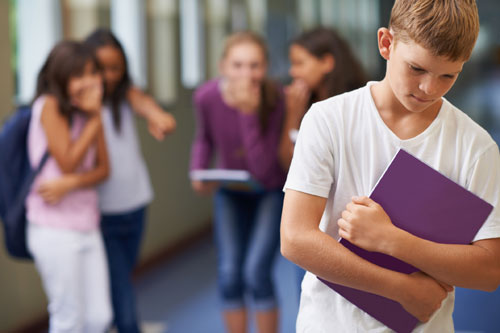 статистика
Понятие кибербуллинг
….хулиганские действия в сети через разные средства коммуникации….тоже самое что и «троллинг» или «кибермоббинг»…
….осознанное и длительное причинение человеку вреда в сети…..
…анонимность делает агрессоров раскованными и изощрёнными в онлайн-оскорблениях…
….кибербуллеров может быть несколько, они выступают как от своего лица, так и анонимно…
средства кибербуллинга
мобильная связь;
сервисы мгновенных сообщений;
чаты и форумы; 
электронная почта; 
веб-камеры;
социальные сети;
сервисы видеохостинга; 
игровые сайты и виртуальные игровые миры;
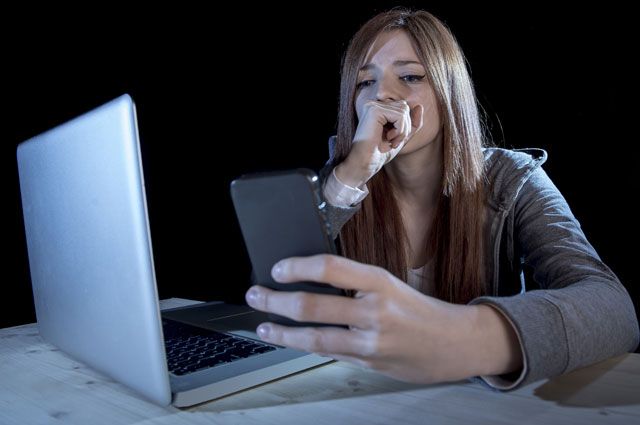 виды кибербуллинга
флейминг или троллинг;
хейтинг;
харассмент; 
киберсталкинг; 
диссинг(клевета);
фрейпинг и кетфишинг;
аутинг( разглашение персональных данных); 
социальная изоляция(бойкот);
грифинг;
угроза физической расправы;
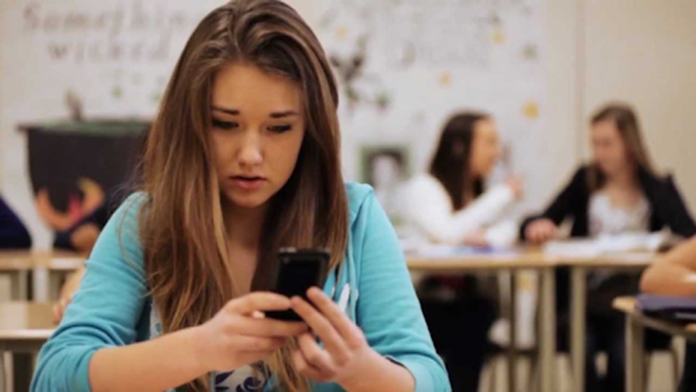 Возможные последствиякибербуллинга:
расстройства психики:
 асоциальное поведение, низкая самооценка, тревожныерасстройства(депрессия),суицидальные мысли ;
сложности во взаимоотношениях
социальная изоляция (пострадавшие часто замыкаются в себе); 
психосоматические заболевания:
отрицательные эмоции и постоянный стресс ведут непосредственно  реальным заболеваниям и обострениям хронических недугов;
Что делать, если вы стали жертвой интернет-травли
Все зафиксируйте (скриншот экрана); 
Не реагируйте на сообщение ;
Не испытывайте вину или стыд(Помни: Жертвой может стать любой человек!);
Храните доказательства (для провайдера и правоохранительных органов);
Заблокируйте буллера 
Расскажите родителям, классному руководителю, психологу, взрослому кому доверяешь. 
Не бойся требовать справедливости!
Пересмотрите своё поведение в сети!
Сядьте на цифровую диету!
Следуйте правилам цифровой грамотности и культуры!
Что делать, если вы стали жертвой интернет-травли
Вместе с родителями постарайтесь разобраться в ситуации:
В чем конфликт, кто участник, что за причина, есть ли угроза жизни. 
Обратитесь за помощью:
к администратору ресурса; 
если в травле участвуют ученики школы – к директору. 
если угроза жизни – в правоохранительные органы, приложив доказательства(скриншоты,видео,аудио материалы); 
проконсультируйтесь с узких специалистов:  юрист,психолог.
Ответственность за кибербуллинг
Статья о КЛЕВЕТЕ (статья 129 УК РФ);

Статья о оскорблениях (статья 130 УК РФ);

Статья о неприкосновенности частной жизни (статья 137 УК РФ);

Статья об угрозах (статья 119 УК РФ);

Статья доведения до самоубийства (статья 110 УК РФ);
Вы должны осознавать всю ответственность за проступки, которые совершаете в своей жизни.
  Применение психологического и физического насилия над детьми также уголовно наказуемо, как и над взрослыми.  


 Необходимо помнить,
 что уголовная ответственность наступает с 14 лет
экстренная психологическая помощь детям, родителям
Всероссийский 
Детский телефон доверия
8-800-2000-122 
 Горячая линия 
по вопросам интернет -безопасности 
8 800 25 000 15
День против кибербуллинга
11 ноября
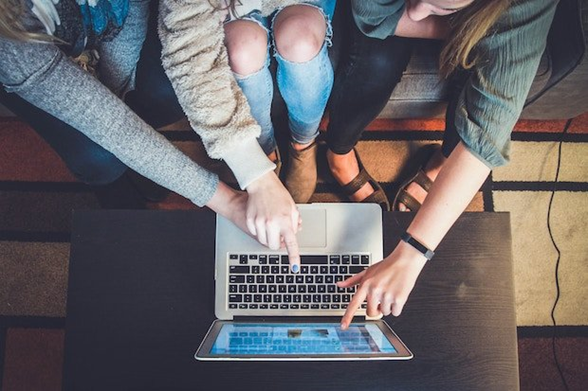 Благодарю за вниманиеБерегите себя и родных!